TEXAS SET UPDATE
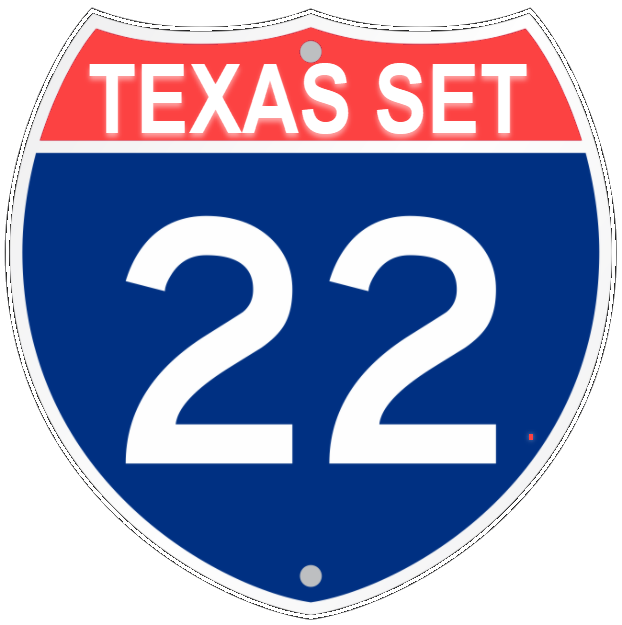 RMS: September 13th, 2022
August MEETING
Discussion on Lubbock Testing
Proposal to give LBK 2nd Flight of 2023
Round Robin CR Testing would be utilized
Action Item: Review TDSP Testing Scripts
For RMS CONSIDERATION: 2023 Flight Schedule
TEXAS SET 5.0 Change Controls
Change Control Calls
For RMS CONSIDERATION:
2022-819:Clarify REF~4P and REF~IX are not provided when NM109 is NONE or UNMETERED in the 814_20
2022-828: Add DTM Start and End segments to the 814_18 Establish/Delete CSA Request.
2022-837:Update the 814_25 to remove ERCOT Use Only from the NFI reject code to allow TDSPs to use
2022-838: Update the 814_19 to add the ASI02 of 001 (Change) and additional reject codes.
TEXAS SET 5.0
County 
For RMS Consideration: System Change Request
Previously Approved Change Controls
For RMS Consideration: Approve CC’s for inclusion into TX SET 5.0 Project
TEXAS SET 5.0 Change Controls
TXSETCC836 - This change control will implement logic to reject Texas SET transactions that contain only a comma or other one character punctuation in a name field
TXSETCC835 - Update code 26 of the BIG07 in the 810_02 to support miscellaneous credits
TXSETCC834 - Add specific Unexecutable codes to provide detailed explanations rather than just "T018" for turndowns associated with unapproved Distributed Generation equipment or Auto Transfer Switch and/or no signed Interconnection Agreement received by TDSP
TXSETCC833 - Add new Reject codes to the 814_19 for support of the new CSA Start and End dates added in Change Control 2021-828
TXSETCC832 - To support Change Control 2021-829 for Inadvertent Gain/Loss or Customer Rescission this change control adds 3 new rejection reasons
TXSETCC831 - Add new REF segment in order to provide Meter Service Type
TXSETCC830 - Add additional Reject Codes and Reject Reasons to provide more descriptive rejects
TXSETCC829 - Add a new indicator to indicate regain due to Inadvertent Gain/Loss and Right of Rescission
TXSETCC827 - Allow Competitive Retailer to provide customer's email to TDSP
TXSETCC821 - Add necessary data elements to transactions to allow the submission of County to be communicated
TXSETCC818 - Update the 814_28 Guide as a result of the market recommendations following Hurricane Harvey
TXSETCC817 - Update the 650_04 Guide as a result of the market recommendations following Hurricane Harvey
TXSETCC816 - Update the 650_02 Guide as a result of the market recommendations following Hurricane Harvey
TXSETCC815 - Update the 650_01 Guide as a result of the market recommendations following Hurricane Harvey
TXSETCC809 - Requesting a new Construction Hold Pending Code (CHP) to the 814_04 and 814_05 to help REPs identify the reason for potential delays on a MVI request
TXSETCC798 - Updating the 814_24 to allow only the CSA CR to submit the REF~2W and create new reject reason for ERCOT
TXSETCC794 - Make the "Unmetered Service Type" found in the REF~PRT segment "Optional" for the TDSP when the information is available at the time the 814_20 Create transaction is established and communicated to ERCOT.
Next Meeting
September 21st: Webex Only